Instagram é um aplicativo gratuito que permite aos usuários tirar fotos, aplicar um filtro e depois compartilhá-la numa variedade de redes sociais, incluindo o próprio Instagram.
Esse aplicativo foi projetado e desenvolvido pelo brasileiro Mike Krieger e pelo norte-americano Kevin Systrom, inicialmente para uso em Smartphones Apple iOS sendo posteriormente disponibilizado no sistema Android.
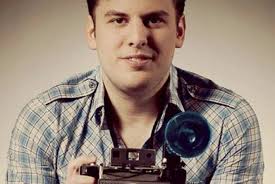 Imagem publicada/editada no Instagram
Imagem do funcionamento do Instagram
Trabalho elaborado por: Erica e António